College of Engineering Interdisciplinary Engineering Building
Goals & Objectives
Provide an educational experience that prepares undergraduate students to be leaders.
Increase diversity and access to foster excellence.
Accommodate the almost 200% growth of undergraduate students over the last 12 years.
Build interdisciplinary collaborations that inspire innovation.
Create industry partnerships to increase impact.
Focus on key global challenges where they achieve greatest impact and excellence.
Project Overview
75,000 GSF interdisciplinary engineering facility 
$75,070,000 project cost
83% degree production growth since 2009
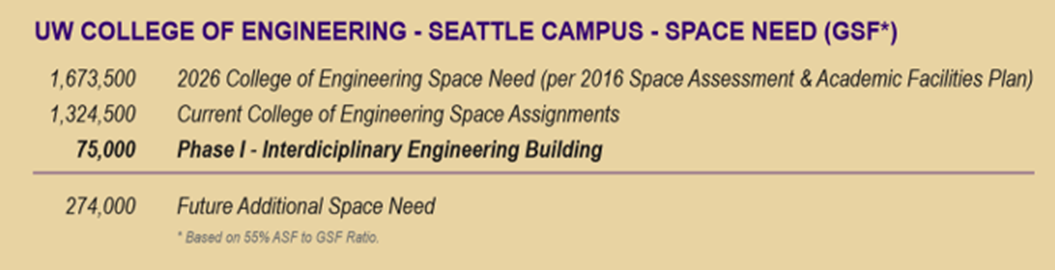 Project Program
Alleviate existing space deficits within the College of Engineering
Provide student services and serve as a “home base” for freshman & sophomore students
Provide space for collaborative, project-based learning, balanced with research and faculty offices
Example program: senior capstone projects, which are designed to holistically combine theory, practice, and design while pairing students with local companies, opening doors for employment and strengthening connections between the UW and industry.
Timeline
Pre-Planning					January 2019 – May 2020 
DB Team Selection				July 2020 – December 2020
Project Definition				December 2020 – May 2021
Design & Preconstruction		May 2021 – April 2022
Construction					August 2021 – January 2024
Occupancy					April 2024
Engineering Presence on Campus
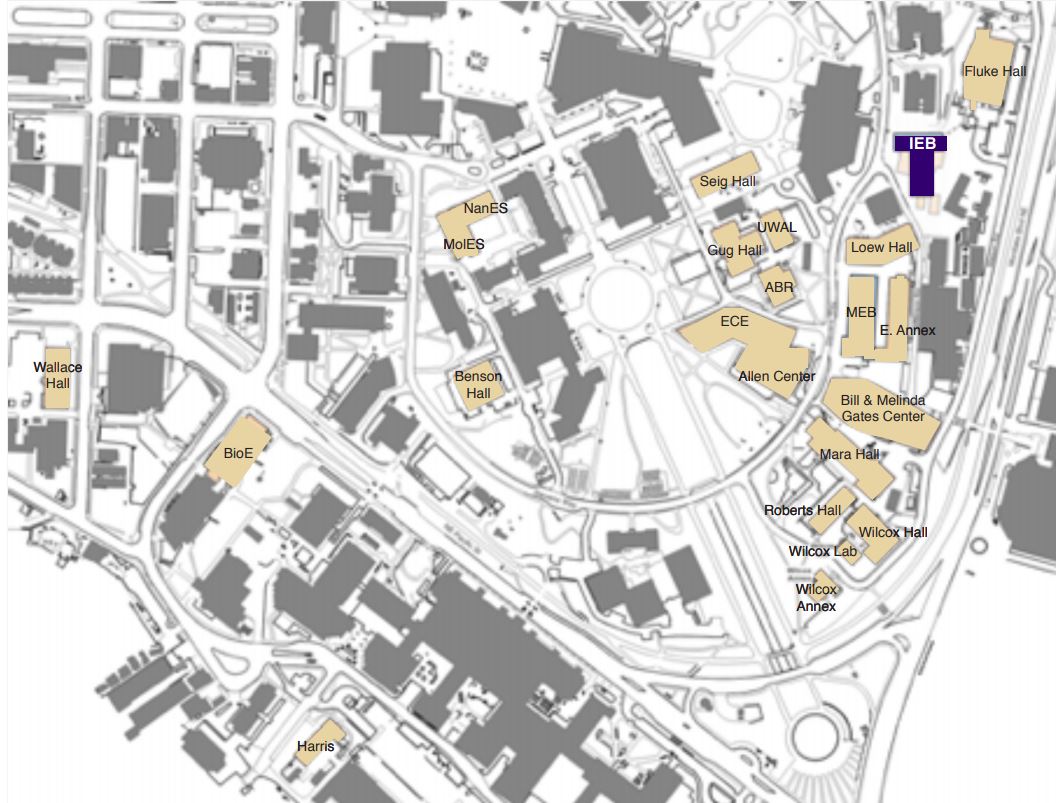 Site Selected – C11
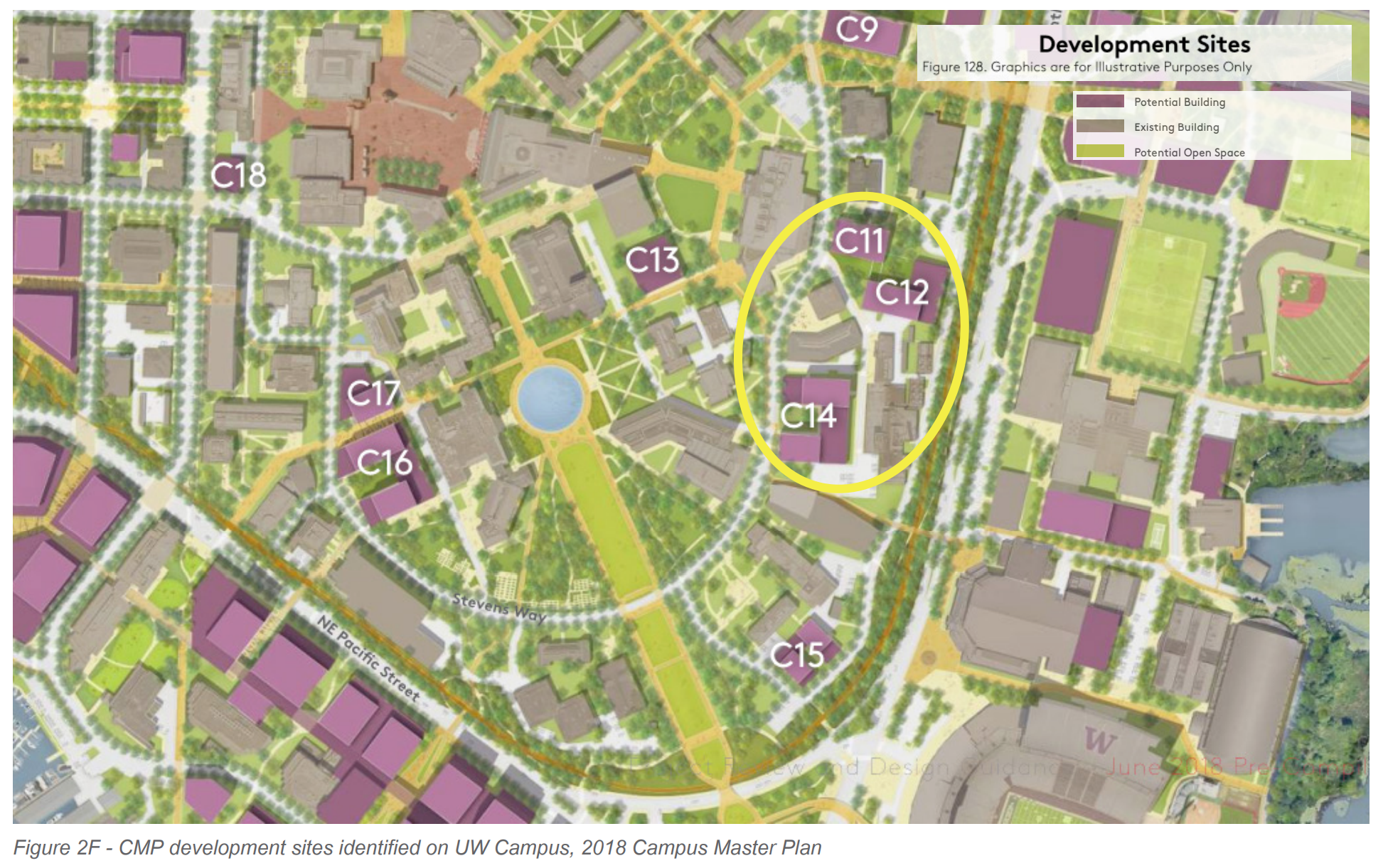 Preferred Site – C11 on Stevens Way
Close proximity to core college facilities and undergraduate life in the heart of the College of Engineering precinct
Accommodates up to 85k gsf
Links disparate CoE campus district activities with accessible pedestrian connections and outdoor gathering areas
Challenges include significant topographic change and constrained site
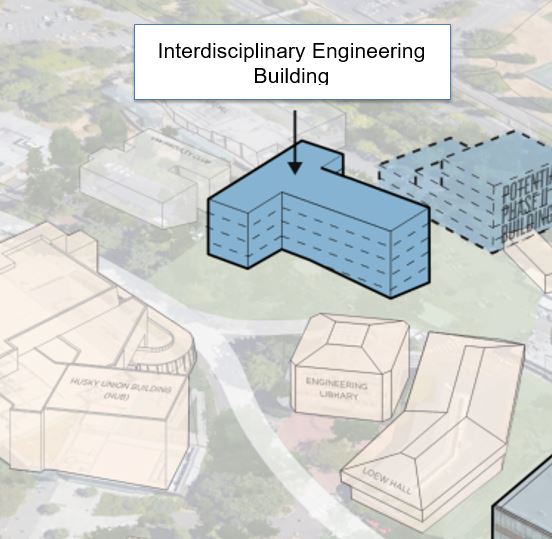 Site Topography
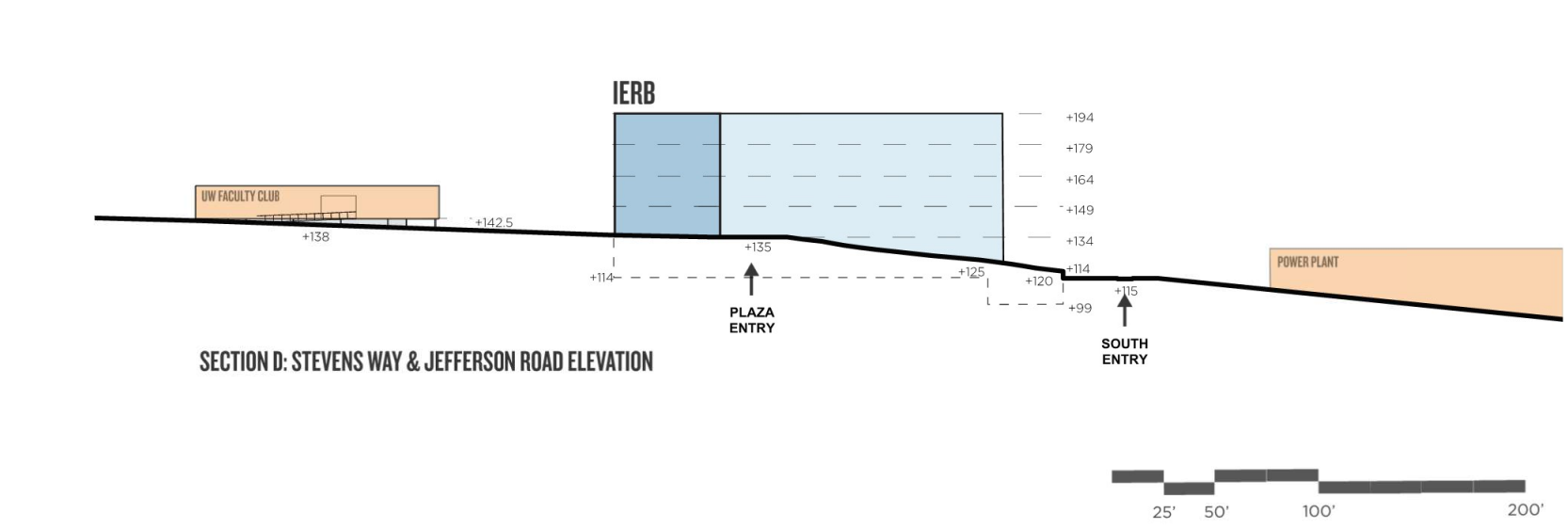 Site Fit
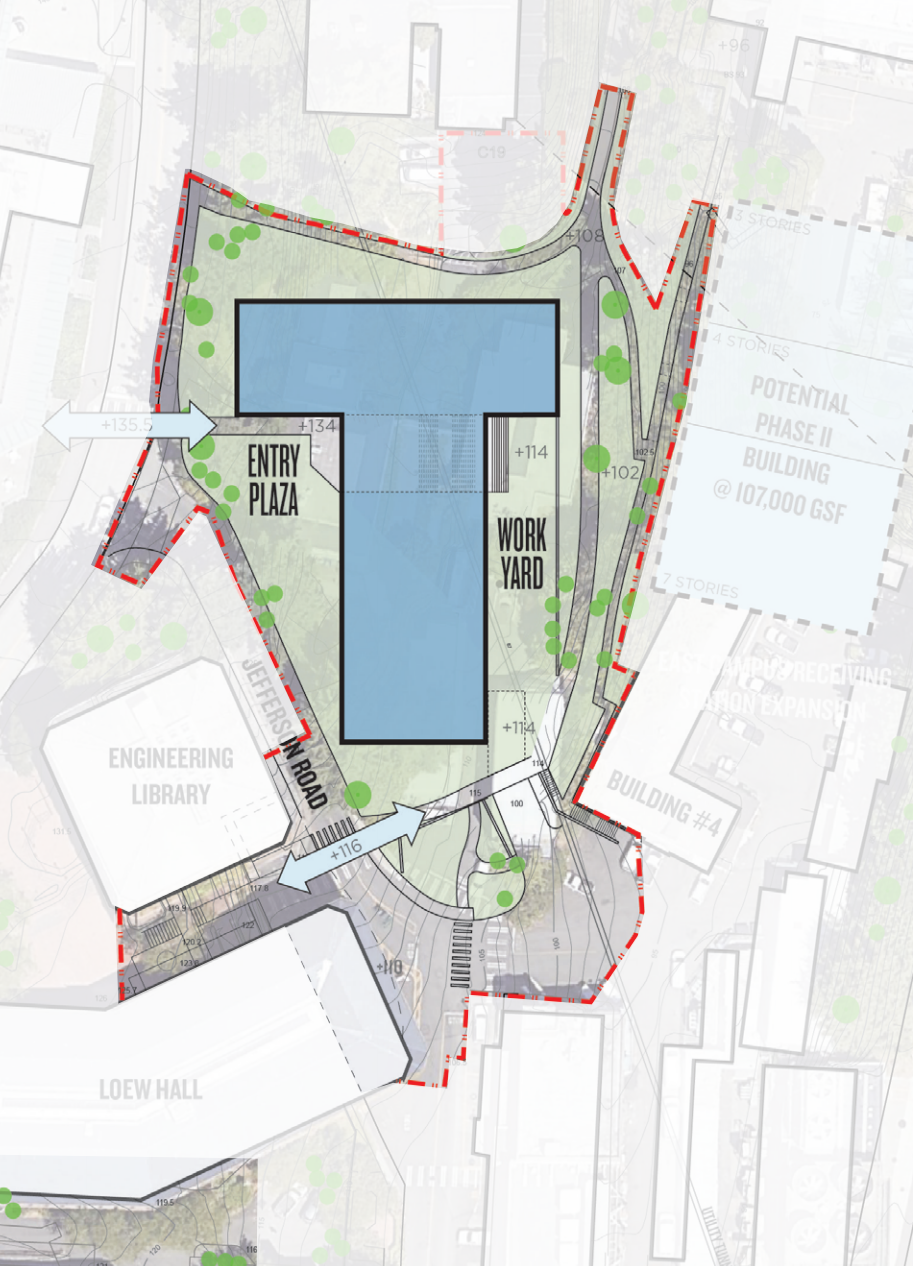 Budget	$75,070,000 ($1000/GSF)
BENCHMARK 1 – Cal Poly Science & Ag Teaching/Research
100,000 gsf
Projected Completed in Fall 2021
Total Project Cost: $125 million
Cost/GSF: $1250

BENCHMARK 2 – UC Santa Barbara Classroom Building
95,000 gsf 
Projectedd Completion in 2023
Total Project Cost: $97 million
Cost/GSF: $1022

BENCHMARK 3 – UW Molecular Engineering Building
90,300 gsf 
Completed in 2012
Total Project Cost: $95 million
Cost/GSF: $1053
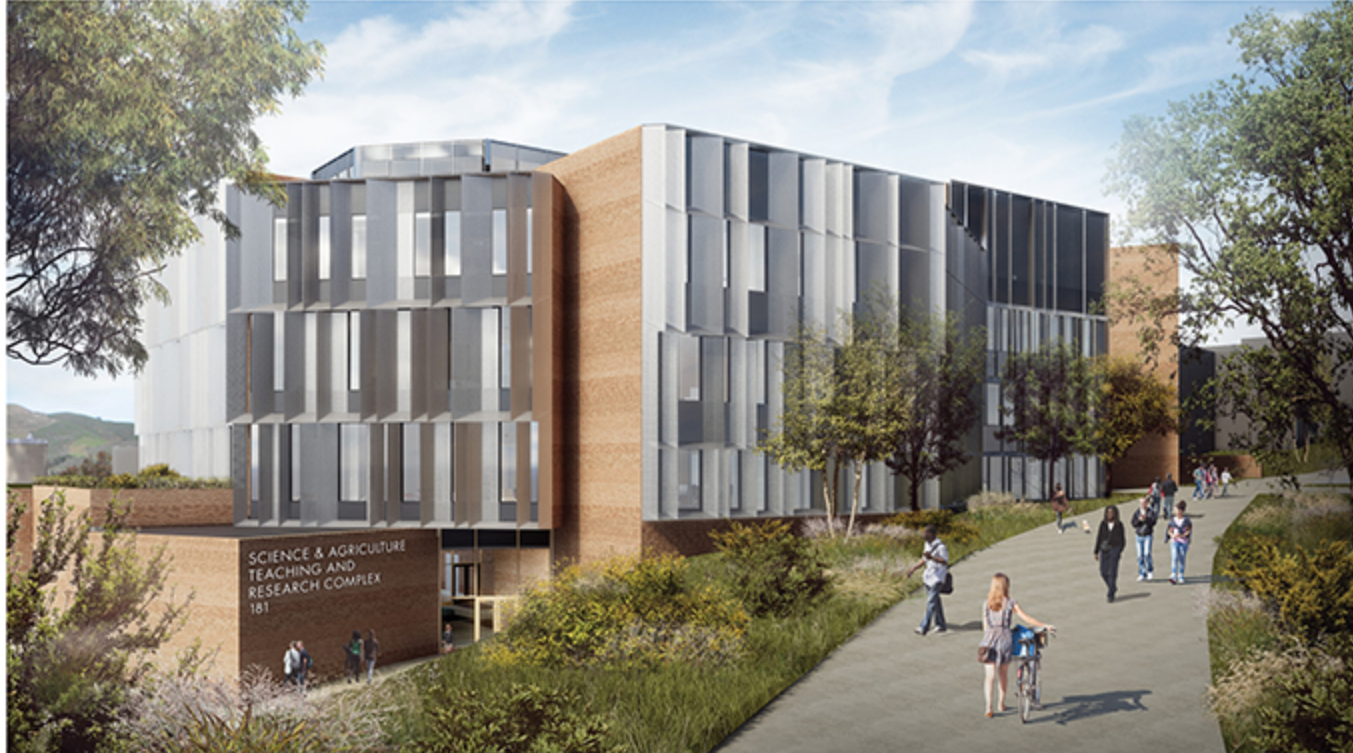 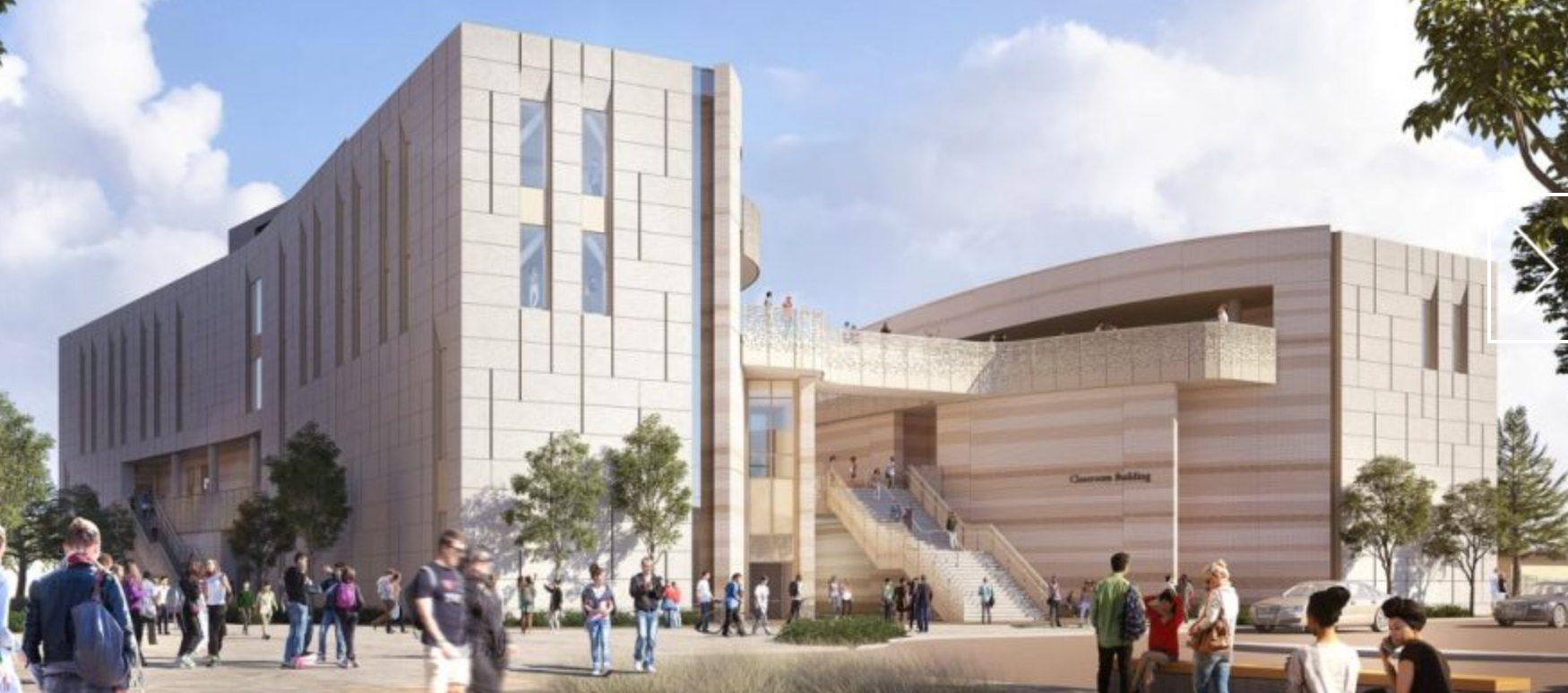 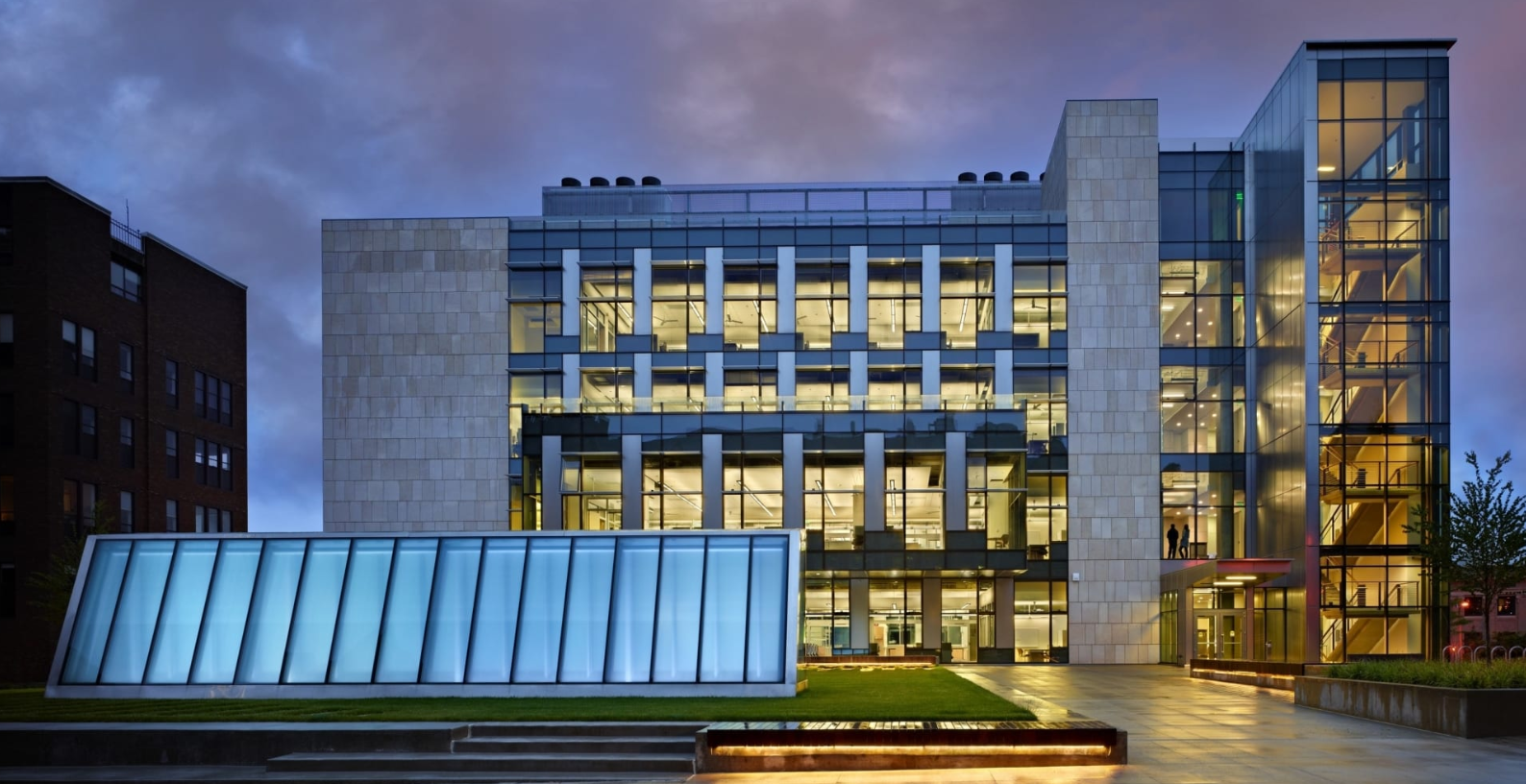 Next Steps
Design Builder Selection – in progress
Architect Selection – refine invite list
Project Definition – once team is on board